Музична лотерея
Завдання: 
 підберіть до фрагментів музичних творів, які прозвучать, репродукцію картини  згідно характеру музики і настрою.
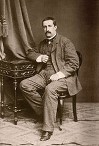 О. Бородин симфонія №2«Богатирська»
Героїчні образи у мистецтві
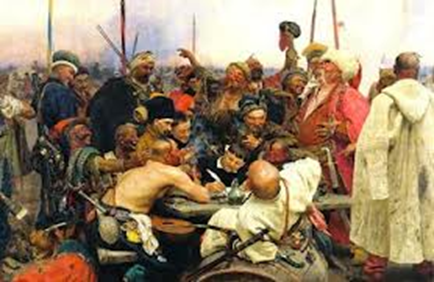 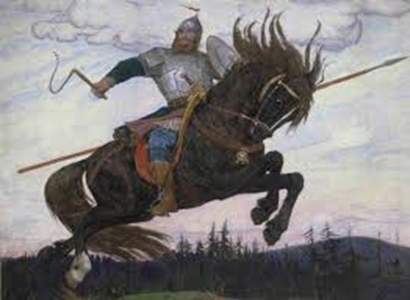 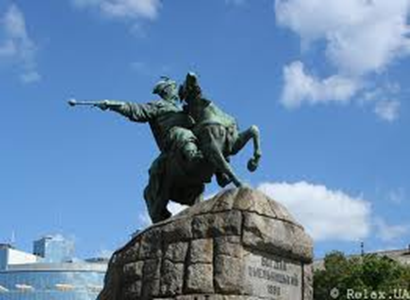 Подорож до Німеччини
Людвиг ван Бетховен - геніальний творець героїчних образів у європейській музиці
Л. Бетховен
Симфонія № 3 – найпопулярніший твір великого німецького композитора
Слухання музики
Людвиг ван Бетховен
      Симфонія № 3, І частина




Прослідкуйте, як розвивається головна тема симфонії ?
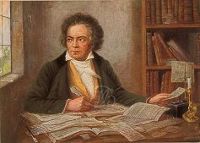 Які почуття викликала у вас музика? 

Як би ви назвали симфонію № 3?
Чому композитор назвав свою симфонію «Героїчною»?
Подорож до Львову
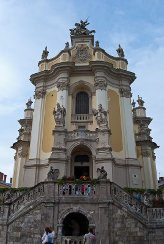 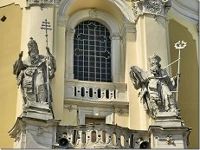 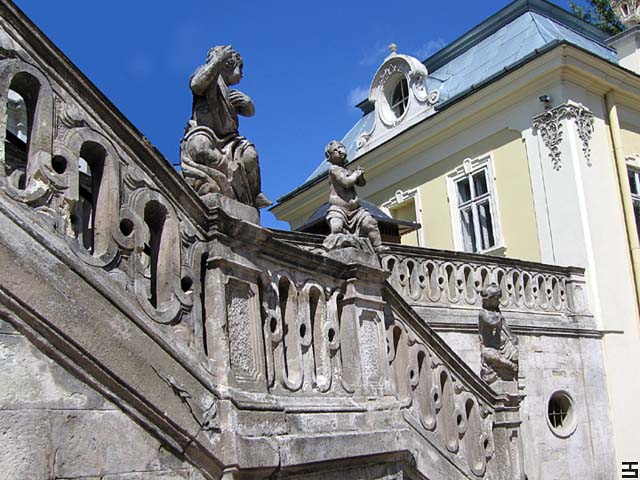 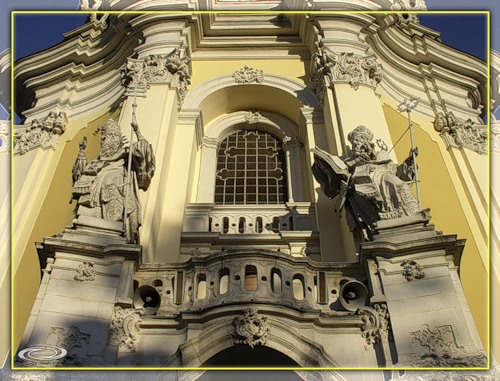 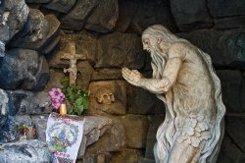 Йоган Пінзель – геніальний скульптор XVII століття
«Святий Юра  на здибленому коні поражає дракона»
Інтерв’ю у гостей міста
-	Що скульптор зобразив у цій    
       композиції? Опишіть її.
-	Які риси людини прославляє ця  
       композиція?
-	Чи знаєте ви інші живописні,    
       скульптурні, музичні твори на героїчну   
       тематику?
Подорож на острів Хортиця
Видатні козаки
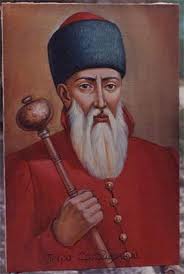 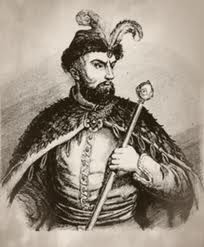 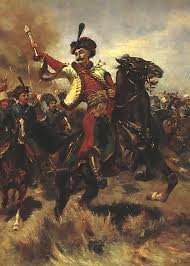 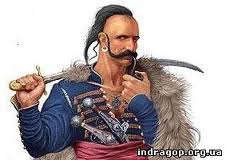 У козацької старшини був зброєносець і називали його джурою
муз. О. Жилінського на сл. О. Кононенка«Пісенька Джури»
Юні джурята, сучасні хлопці разом з батьками відтворюють старовинні козацькі традиції і сьогодні
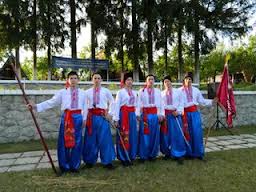 М. Гайворонський«Йде січове військо»
Гра «Телефон»
Завдання:
Набираючи номери телефонів, ви прочитаєте три назви творів різних видів мистецтв, які об’єднані героїчною темою. Зверніть увагу на свої картки, для допомоги у вас є табличка, в якій кожна літера відповідає певній цифрі. Вона допоможе вам справитись із завданням
Кетяги калини - символ вільної незалежної України